Modulo IIIPost-modernitàLA TOPICA DI VIEHWEG
La cibernetica giuridica
Il giurista cibernetico
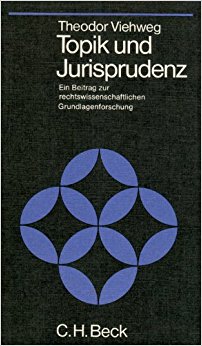 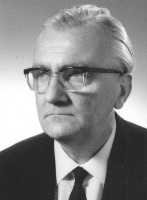 Theodor Viehweg  (1907-1988)
1953
I momenti della topica, per Viehweg:

 Ricerca: pre-topica
 Schema: topica di ‘primo grado’ (la ricerca di argomenti illuminanti)
 Repertorio: topica di ‘secondo grado’ (il magazzino di argomenti)
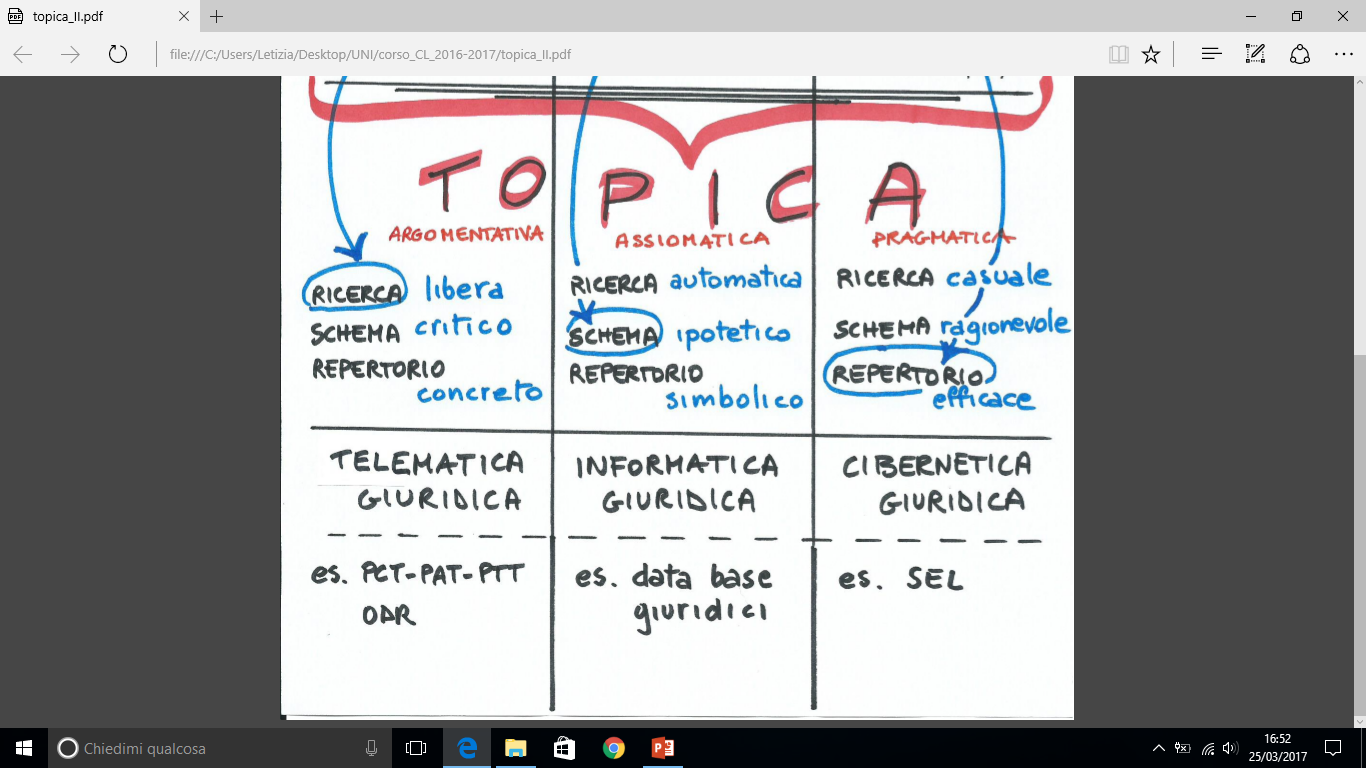 R I C E R C A
La R. si fa comoda via per l’assenso ragionevole.
Ma dov’è il posto per  il dissenso ragionevole?
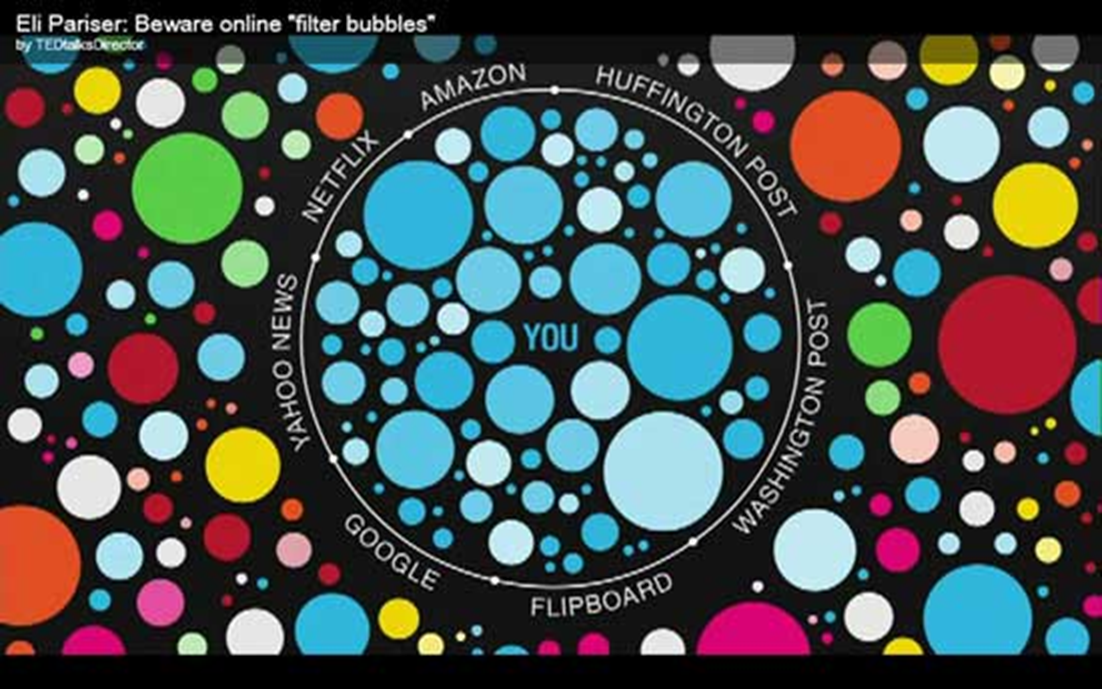 casuale
	automatica
		autonoma (?)
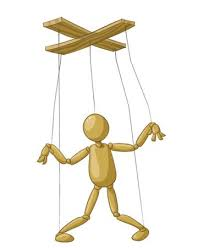 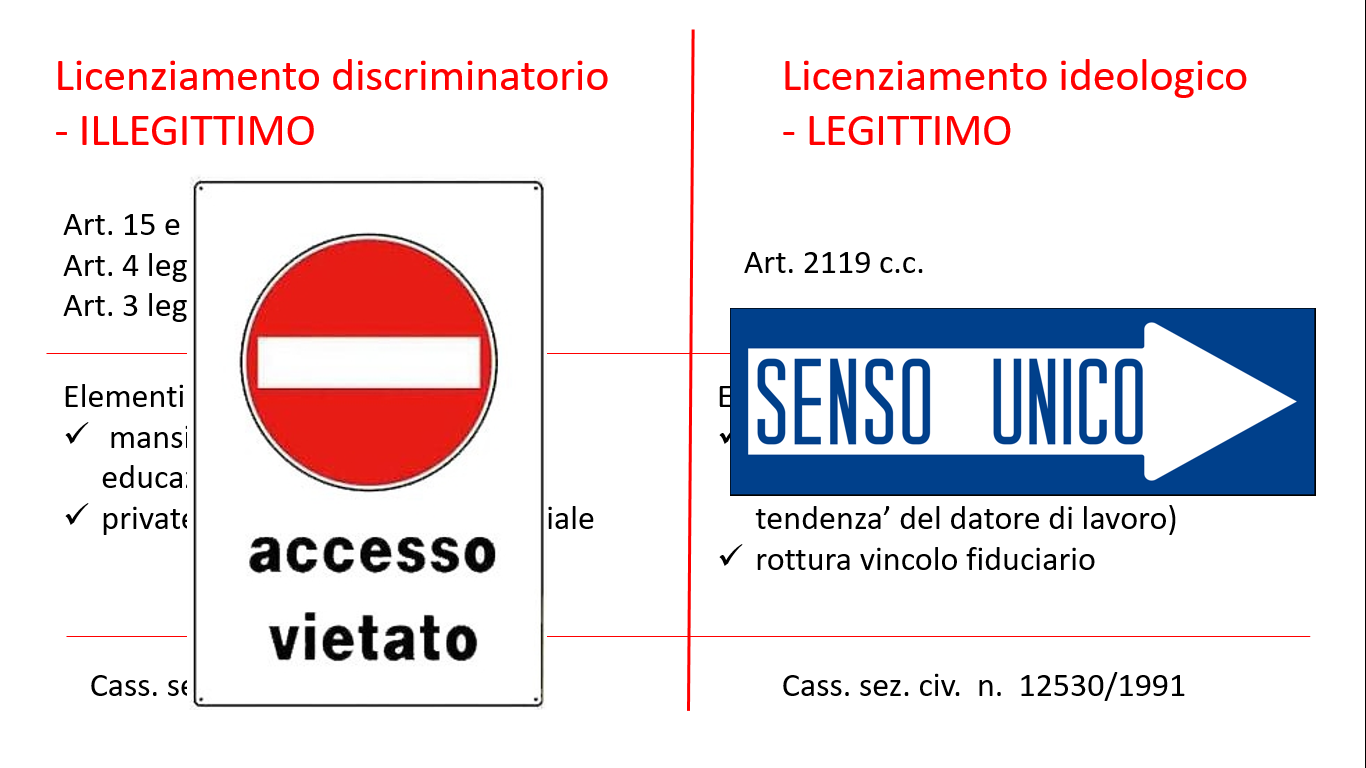 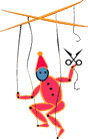 pigrizia  vs 	ingenium
Licenziamento discriminatorio - ILLEGITTIMO
Licenziamento ideologico
- LEGITTIMO
Art. 15 e 18 legge n. 300/1970
Art. 4 legge n.  604/1966
Art. 3 legge n.  108/1990
Art. 2119 c.c.
Elementi di fatto (?) rilevanti:
 mansione (insegnamento di educazione fisica)
privatezza della scelta matrimoniale
Elementi di fatto (?) rilevanti:
 assunzione consapevole (consapevolezza della natura ‘di tendenza’ del datore di lavoro)
rottura vincolo fiduciario
Cass. sez. lav.  n.  5832/1994
Cass. sez. civ.  n.  12530/1991
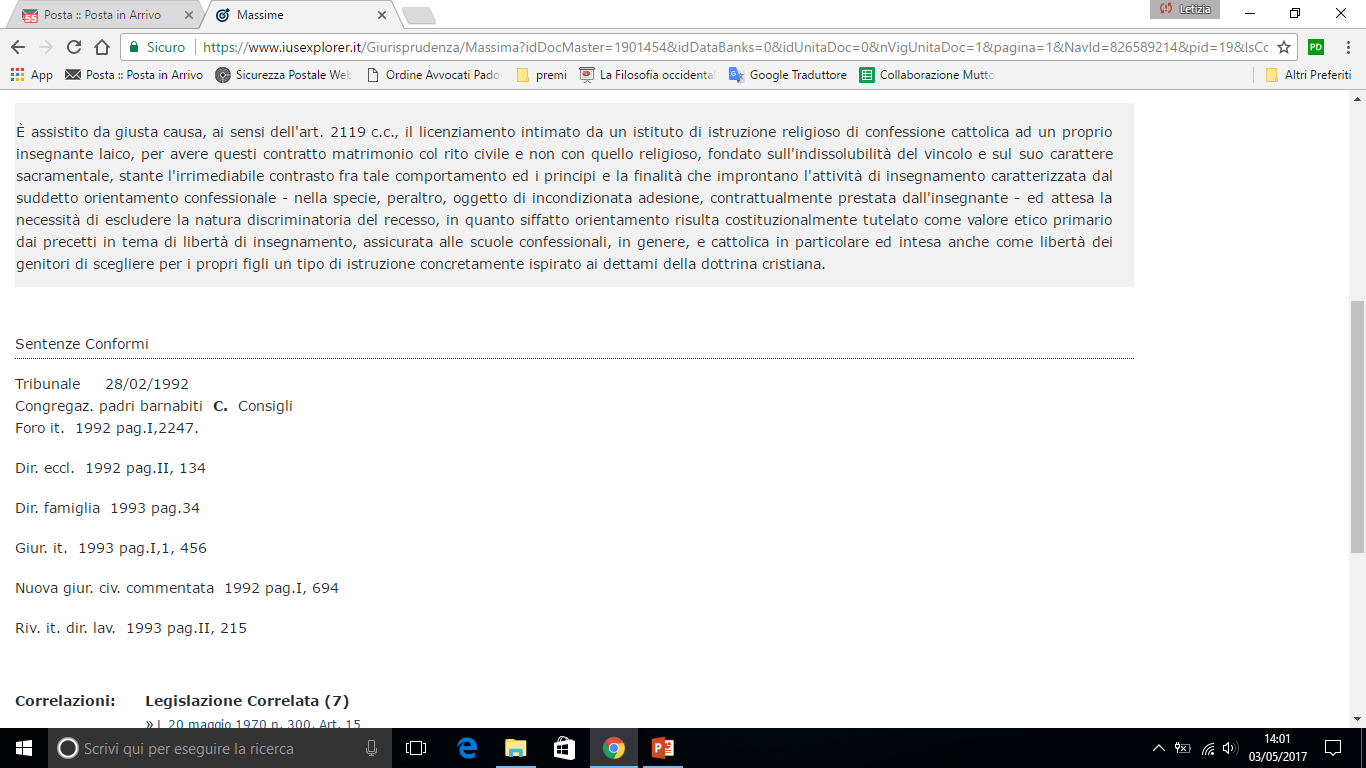 Sent. Cass. n. 12530/1991
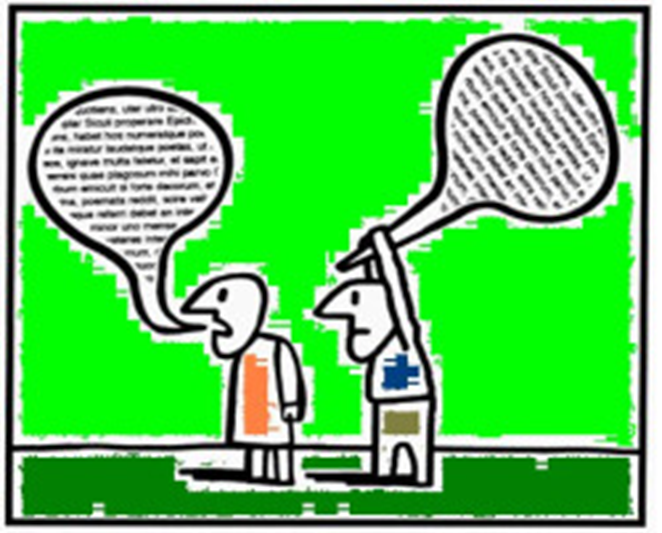 Cass. 5832- 1994!
Sentenze conformi
S C H E M A
R E P E R T O R I O
R I C E R C A
casuale
ragionevole
(monologico)
efficace
(solo persuasivo)
d i a l e t t i c a
«diritto vivente»
giusrealismo
Pensiero debole
TOPICISMO
degenerazione della topica
riduzione della topica a semplice reperimento di premesse efficaci
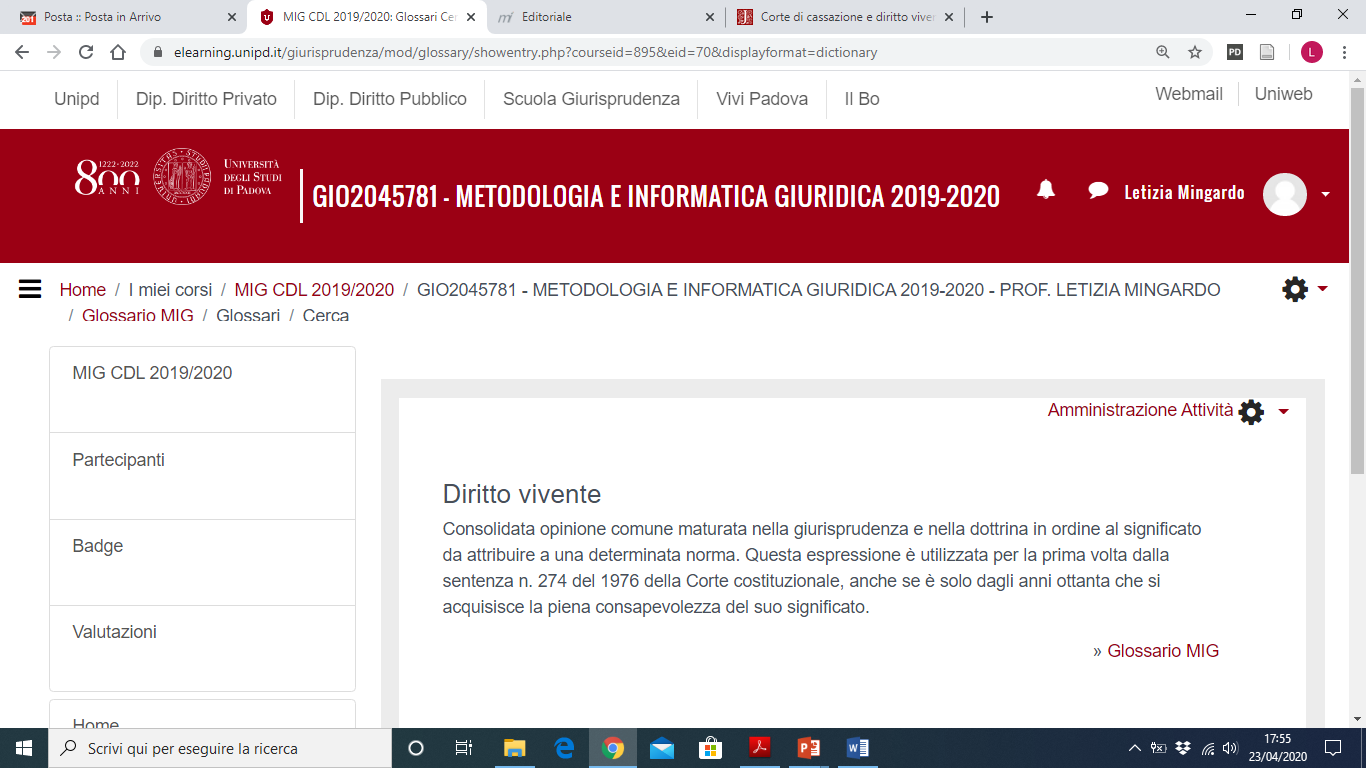 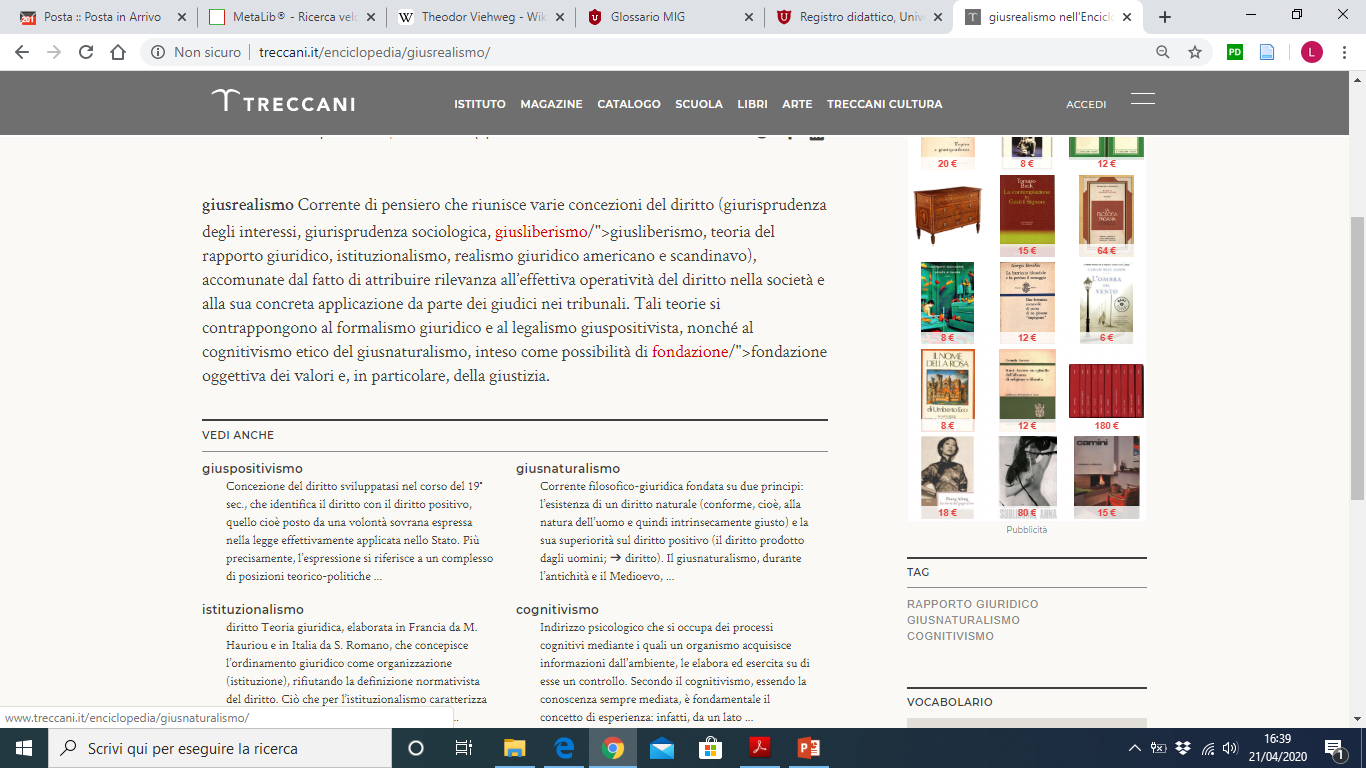 http://www.treccani.it/enciclopedia/giusrealismo/
Aria di post-modernità….

(auto)determinazione (=autonomia illusoria)
topicismo (=topica utilitarista)
mera persuasione (senza verità, né condivisione)
http://www.treccani.it/vocabolario/utilitarismo/
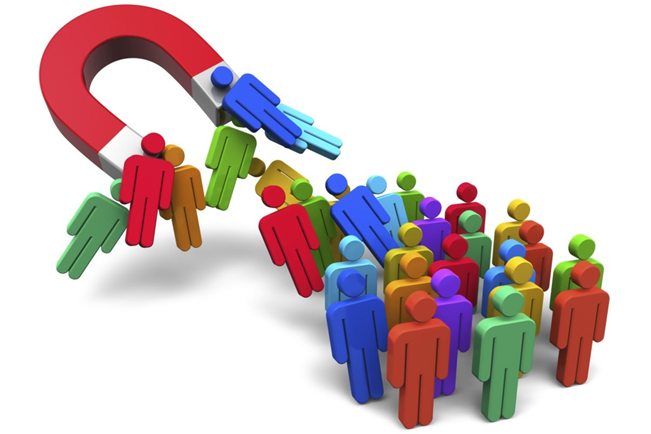 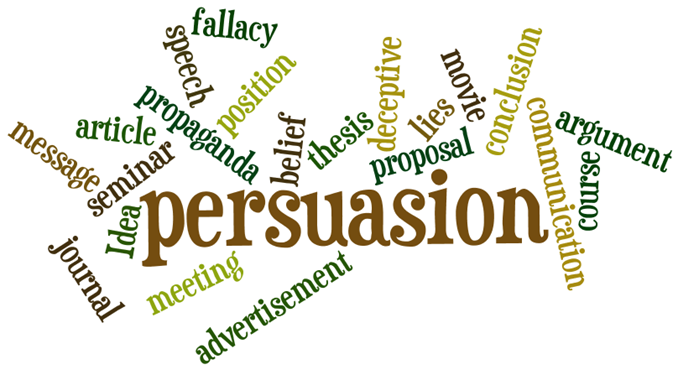 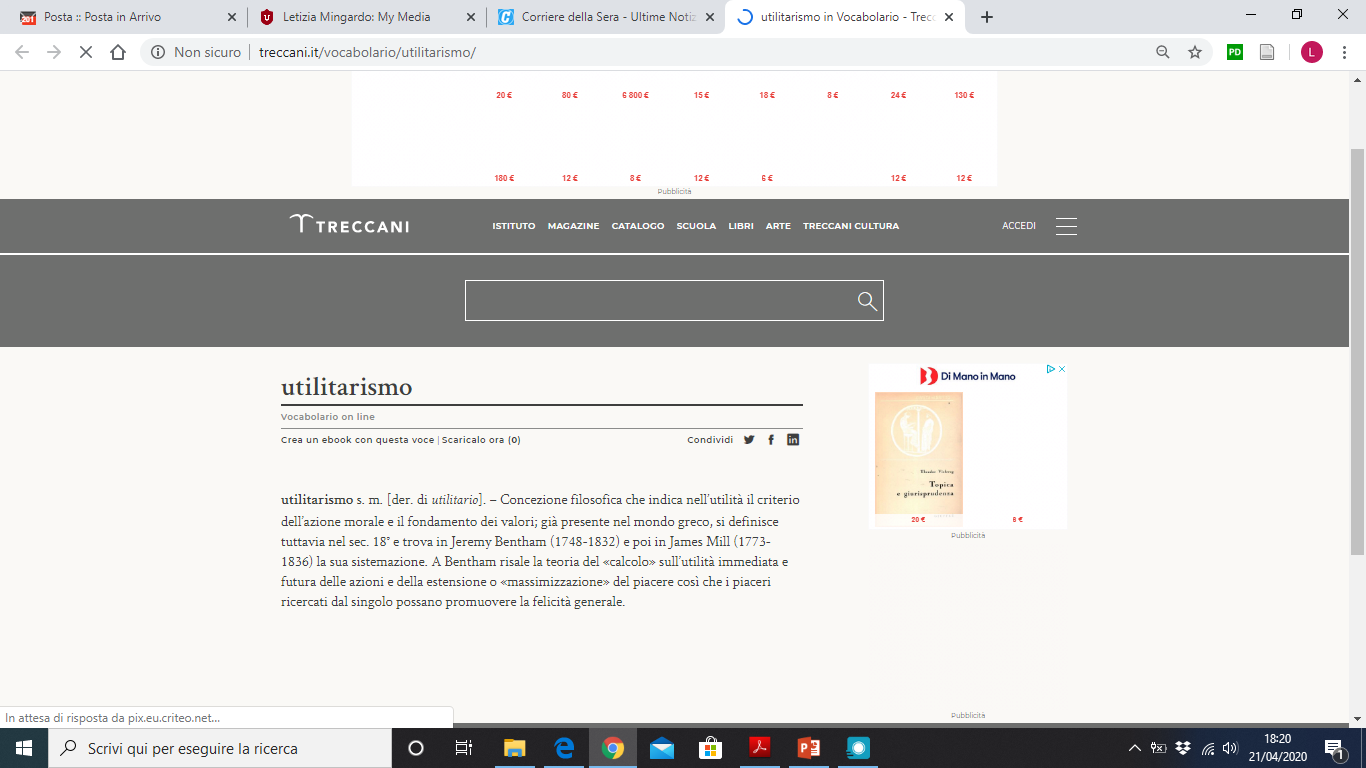